Supplementary information for Chemical Engineering Explained © The Royal Society of Chemistry 2018
Chemical Engineering Explained
Supplementary File: Chapter 16
Supplementary information for Chemical Engineering Explained © The Royal Society of Chemistry 2018
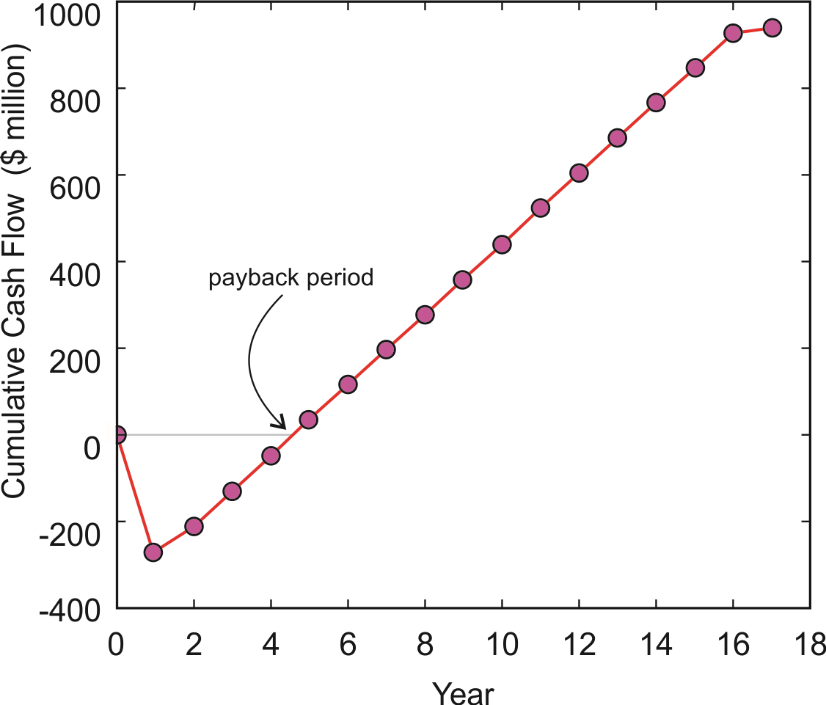 Figure 16.1 Cumulative cash flow with no discount rate.
Supplementary information for Chemical Engineering Explained © The Royal Society of Chemistry 2018
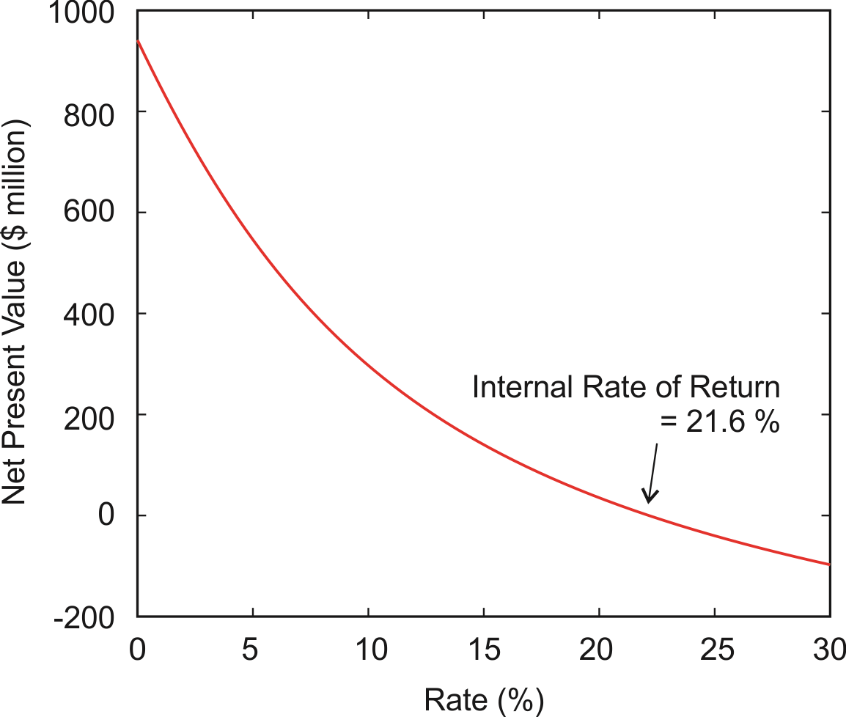 Figure 16.2 Net present value as a function of discount rate, showing internal rate of return.
Supplementary information for Chemical Engineering Explained © The Royal Society of Chemistry 2018
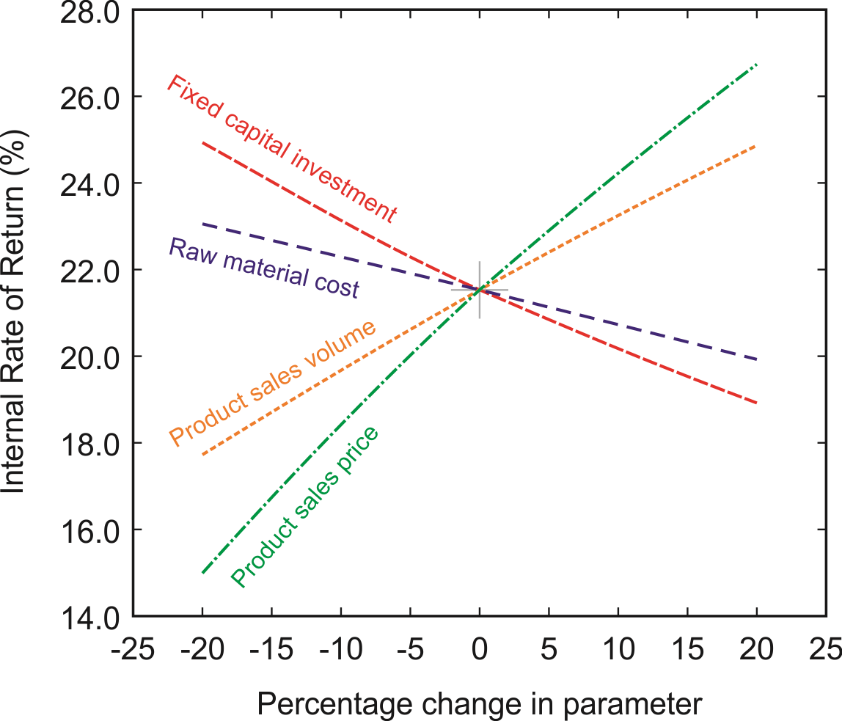 Figure 16.3 Sensitivity analysis showing impact of four variables on internal rate of return.